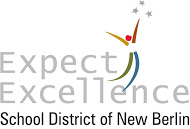 School District of New Berlin
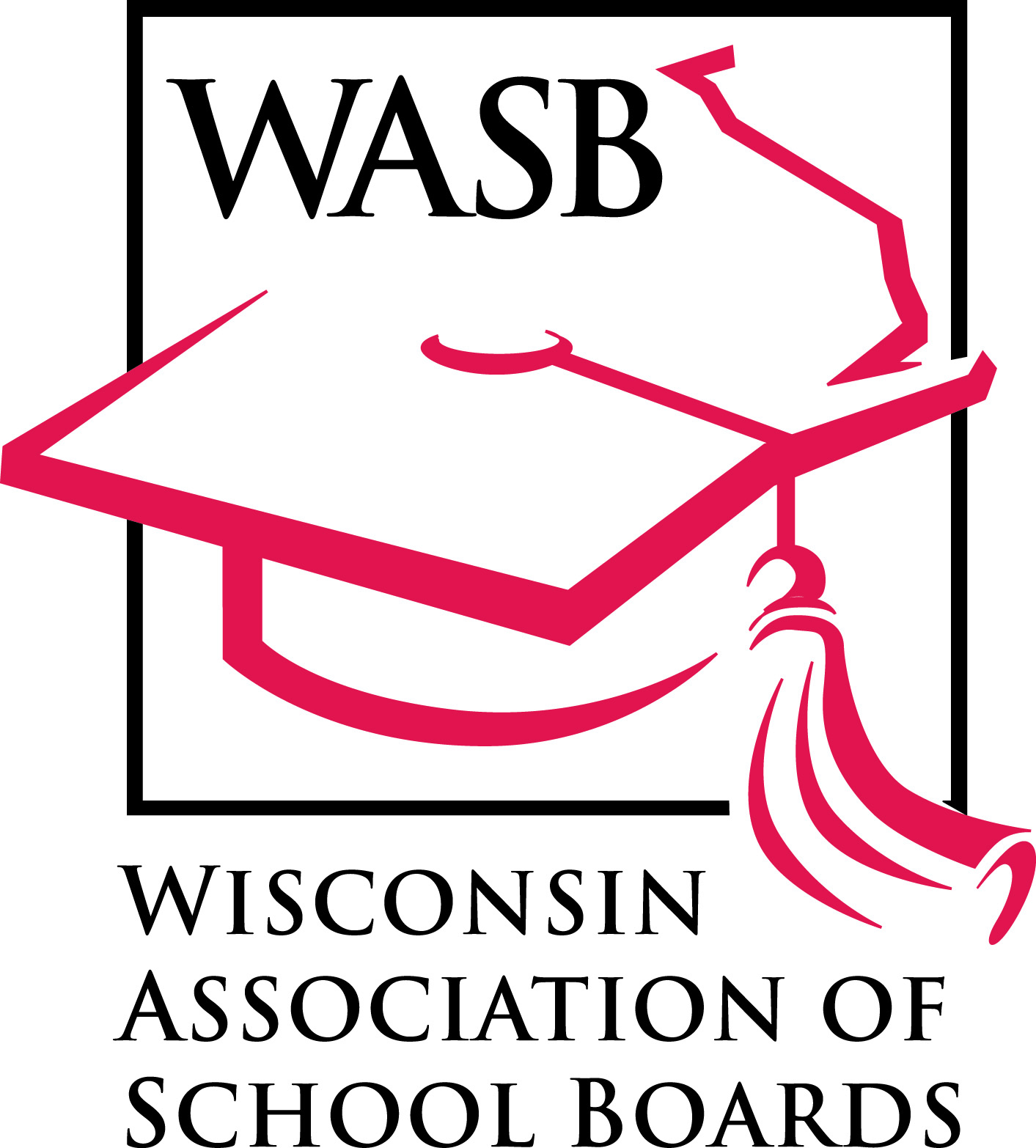 Budget Balancing Task Force
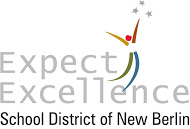 Review of Charge
The Task Force is charged with learning about school finance, receiving information about the SDNB’s budget and current/future financial status and, ultimately, presenting budget recommendations to the School Board this fall.
2
Wisconsin Association of School Boards
WASB Scope of Services
Assist Board in evaluating applications for the committee with the goal of balanced membership, providing facilitation of the task force sessions, assisting in preparation and presentation of materials, and generally guide discussion and debate in a respectful manner to assure full participation opportunities for all members.
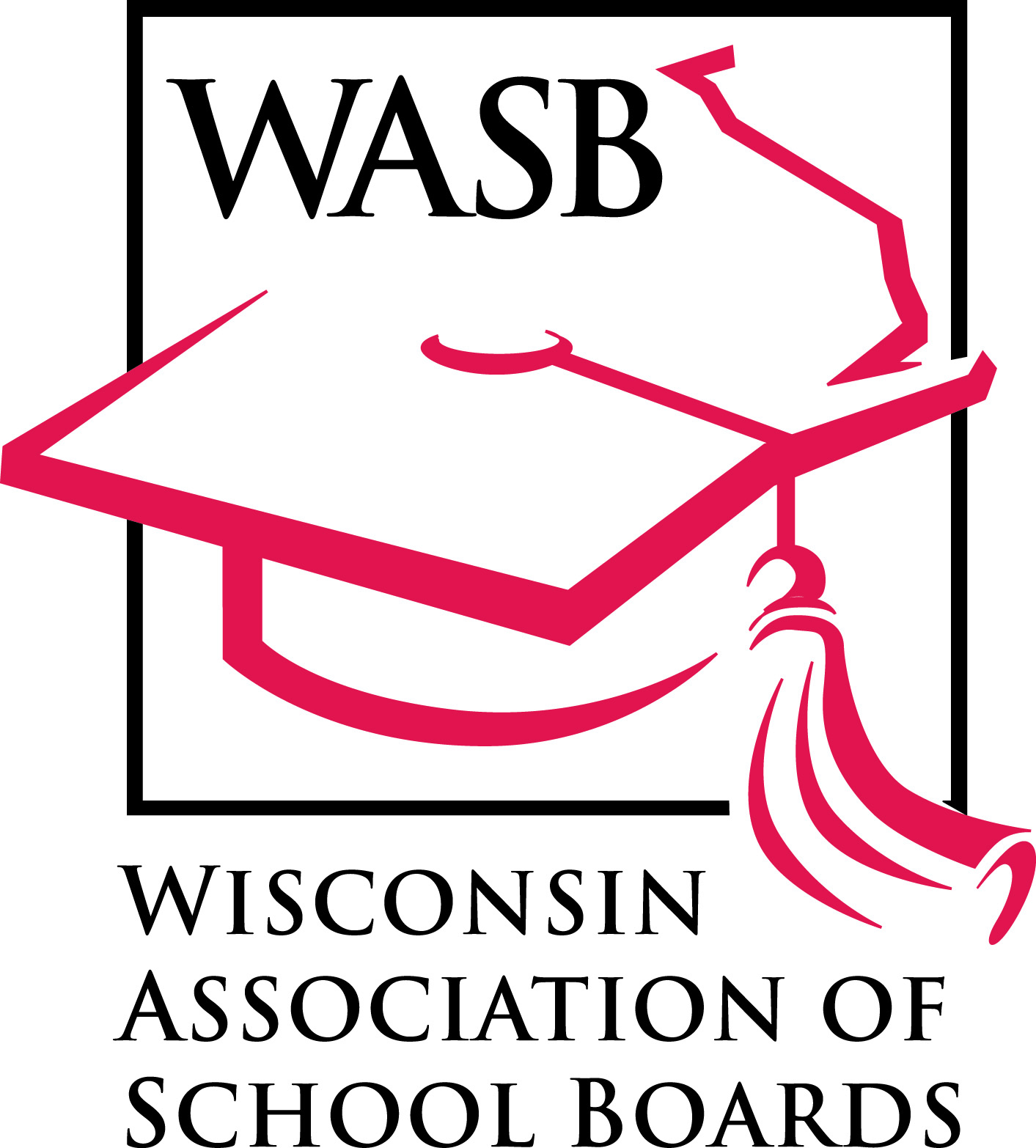 Facilitator: Roger Price
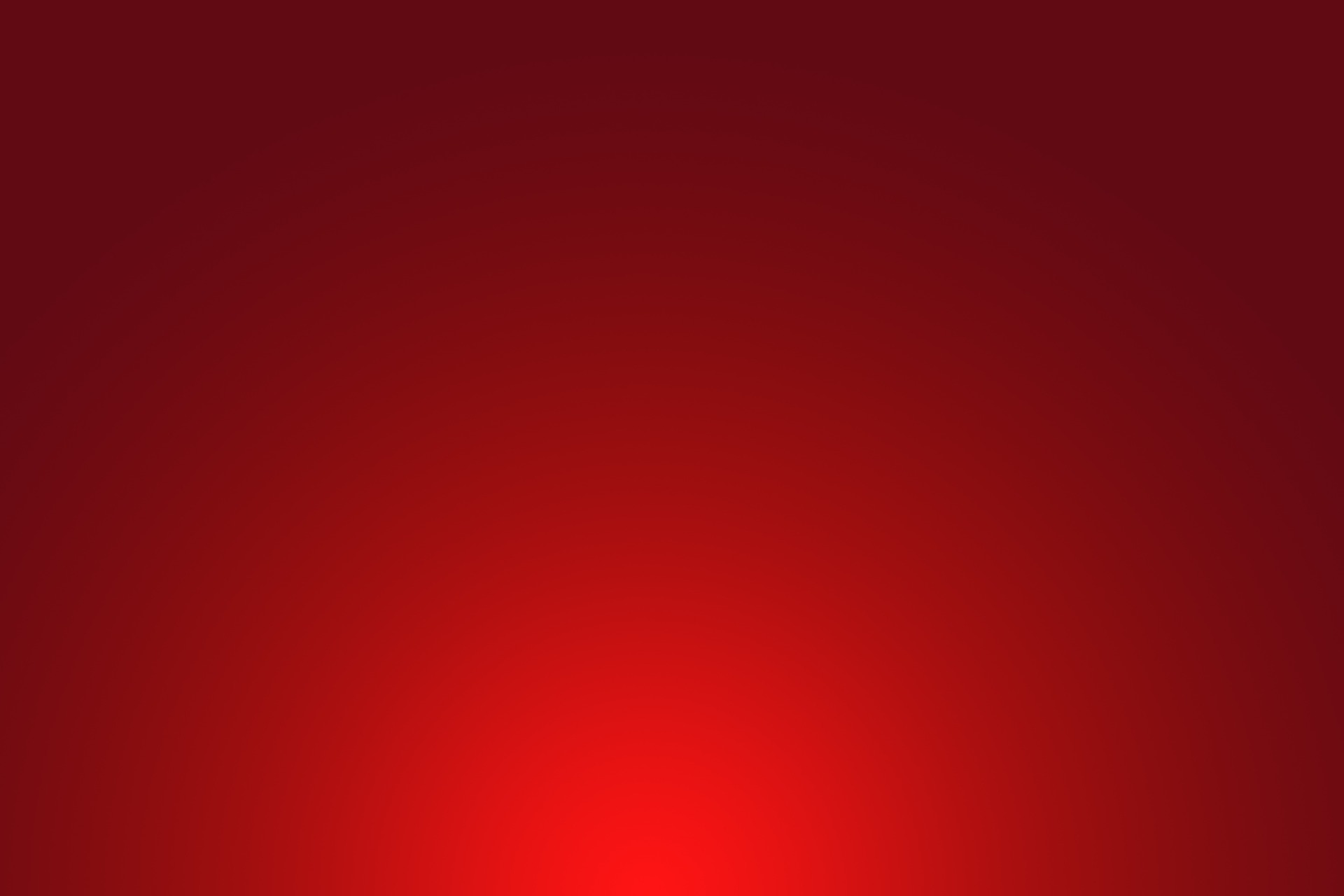 3
Membership – The Task Force was limited to 16 community members. District leaders served as ex-officio members, providing support and facilitation to the task force’s work. Staff that live in the district were also encouraged to apply as a community member.
4
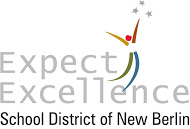 Communications
All meetings were posted as open meetings
Any materials presented or distributed  are available to the public
Public observers – although not part of the discussion as task force members – were given opportunities to provide thoughts, ideas and general comments to the committee in writing
5
Meetings
Task force members were asked to attend at least four of the first five scheduled meetings: July 11, Aug. 13, Aug. 20, Sept. 10 and Sept. 16. A sixth meeting was added Oct. 9.
Meetings lasted approximately 2 ½ hours and were held at New Berlin West in the Idea Center, 18695 W. Cleveland Ave. (Note: final meeting was held at District Office, 4333 S. Sunnyslope Rd.)
The task force to present recommendations at a Board of Education meeting Monday, Oct. 28.
6
Meetings
Meeting 1 – July 11
Introductions
Review of Charge
Participation Protocol
Communications
Calendar
Review “Investing in Wisconsin Public School”-”Stakeholders”
Review District’s Vision, Mission and Strategic Goals

Meeting 2 – Aug. 13
Review of Charge
School District of New Berlin Financial History (what do you know?)
History & Legal Framework
Overview of School Finance 

Meeting 3 – Aug. 20
Investing in Wisconsin Public Schools
Revenue Sources 
Expenditures 
Overview of District Data
Brainstorming, Storming and Checking Perceptions
Meeting 4 – Sept. 10
Investing in Wisconsin Public Schools
Winds of Change 
Making Tough Decisions 
Completion of District Financial Outlook
School District of New Berlin Staffing and Retention
Brainstorming, Storming and Checking Perceptions

Meeting 5 – Sept. 16
Long-Range Planning
Consolidation Audit
Ideas Review
Items that should never be considered.
Items that should be considered only if __________________?
Items that should be considered.
Prioritizing Items
Outline Report to Board

Meeting 6 – Oct. 9
Finalize ideas to be included in report to Board
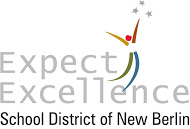 Investing in Wisconsin Public Schools
Interactive tool to foster dialogue and facilitate understanding around the complex topic of Wisconsin school finance

Collaboratively developed by WASBO, WASB and WSPRA to help address challenges of educating stakeholders on public school finance
8
Resources/Data Shared
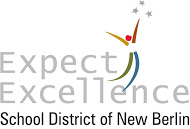 District Mission, Vision, Values & Goals
History & Legal Framework
District Budget and Historical Budget Balancing Efforts
Overview of District Data
District Financial Outlook
SDNB Staffing and Retention
Long-Range Facility Planning
Consolidation Audit
Historical Data (DPI DATA presented by WASB Staff)
9
Solutions/Ideas
We did not want to lose that idea, thought, or “solution” at any time during the formative, learning, storming or norming process!
Sticky notes were available
Post on “Member Ideas Board”
A second board provided for observers
Toward end of 5th meeting, we brought all notes to the table to inform the process and to outline a report to the Board
Solutions/Ideas
Process to finalize ideas to be included in report to Board
Consensus to consider
Consensus to delete
Consolidate like thoughts
Prioritize
Rank
Solutions/Ideas
Report Categories
Ideas with Consensus to Consider (prioritized) 
Ideas with Split Opinion
Ideas - Don’t Consider/Low Impact
Ideas that Need More Information
Ideas and Thoughts to Forward to Board 
General Ideas
Foundation 
District Organization
Referendum
Task Force Members:

Bill Adams
Bob Batchelor
Elizabeth Clarke
Joe Dietrich
Sarah Doran
Brenda Duke
Linda Flood
Brian Gifford
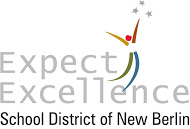 Tony Goodman
Karen Jamiola
Kelli Kwiatkowski
Denise Meyer
Aryn Pipkin
Ronald Seidl
Jason Smith
Robert Verbos
THANK YOU
13